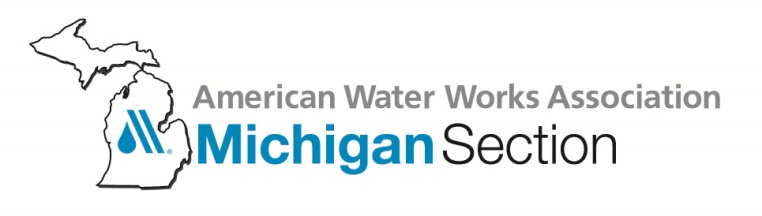 2024 – 2025 Organizational Chart
Chair
Rick Solle
Interim Executive Director
Jonelle Moore
Communications 
Coordinator
Stacey Kukkonen
Events Manager
Rebecca Chesnut
Past - Chair
Gary Wozniak
Chair – Elect
Molly Maciejewski
Director
Christine Spitzley
Secretary - Treasurer
Jaime Fleming
Database 
Administrator
Chris Willemin
Operations Manager
Jonelle Moore
Executive Committee
Rick Solle
Trustee 2024-2027
LaShone Bedford
Trustee 2023-2026
Dan Sroka
Trustee 2024-2027
Alando Chappell
Trustee 2022-2025
Doug Scott
Trustee 2023-2026
James Cassel
Trustee 2022-2025
Angie Goodman
Nominations Committee
Christine Spitzley
Education & Training Council
Joel Martinez, Chair
Conference & Recognition Council
Adam DeYoung, Chair
Internal & External Communications Council
Samarhia Giffel, Chair
Government Affairs Council
Sara Rubino, Chair
Member Recruitment & Engagement Council
Frank Williams, Chair
Finance Committee
Jaime Fleming
Regional Meeting      Planning
U.P Coordinating
Small Systems
Water System Security and      Emergency Management
Distribution System Practices
Asset and Infrastructure           Management (joint)
Laboratory Practices (joint)
Maintenance (joint )
Health & Safety (joint)
Research and Treatment Practices
Source Water
Annual Conference Planning
Contests (Tapping, Meter   Madness, Hydrant Hysteria)
Best Tasting Water
Fuller Award
Faust Award
Faust Scholarship
Association Service Awards
Joint Expo (joint)
Operators Day (joint)
Manufacturers Advisory
One AWWA Operator Scholarship
Safe Water in Ecuador (SWIE)
Member Recruitment &   Retention
Industry Recruitment (joint)Diversity
Young Professionals
Youth Education (joint)
Women on Water
Podcast
Social Media
Water Works News Review
Website
Communication Workshop
Planning and Strategy
Christine Spitzley
Historic Preservation
Greg Alimenti
Council of Past Officers
Gary Wozniak
Legend
Board
Board Officer (Executive Committee)
Board Trustee
Staff Member, Executive reports to Board
Standing Committee, reports to Board
Rev 9/20/24
Council/Committee, reports to Board or Trustee as indicated